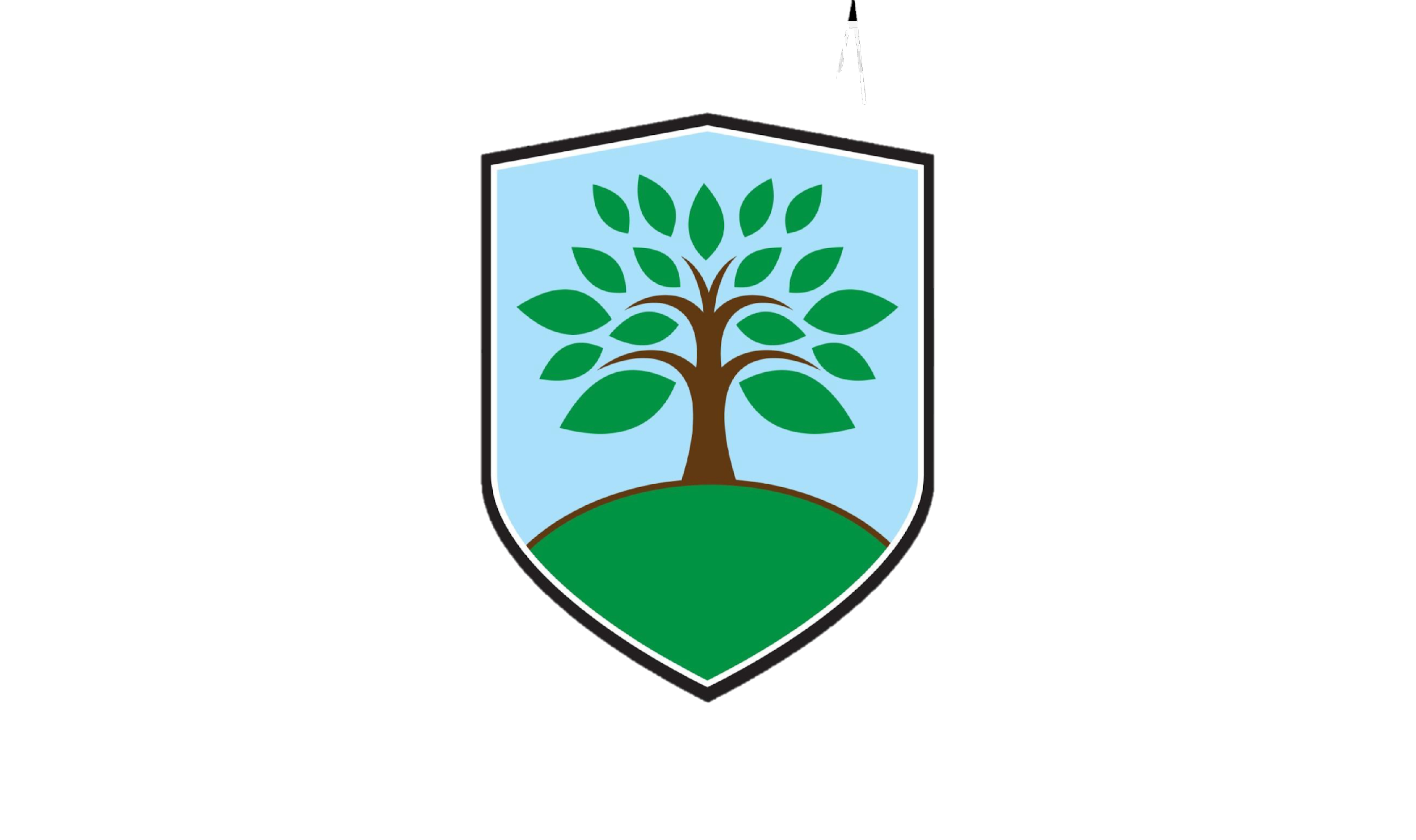 History
How was school different in the past? 
Children will find out that schools have been in the locality for a long time but they have not always been the same. They will look at similarities and differences using a range of sources.
Geography
Would you rather live in a hot or cold place? 
Children will be introduced to the basic concept of climate zones and mapping out hot and cold places globally. They will compare features in the North and South Poles and Kenya as well as in the local area.
Art & Design 
Design Technology
Art - Craft and design: Map it out Children will learn techniques for working creatively with materials. 
DT -Structures:Baby bear’s chair Children will explore stability and methods to
strengthen structures.
Maths
Unit 1: Place Value 
Children will learn to recognise tens and ones, partition numbers to 100 using a place value chart, identify numbers on a number line and compare and order numbers. 
Unit 2: Addition and Subtraction 
Children will learn number bonds to 10 and use this to know number bonds to 100. They will also learn to add and subtract 1’s, 10’s and then add and subtract two 2-digit numbers. 
Unit 3: Shape
Children will learn to recognise, identify properties of and sort 2-D and 3-D shapes and find lines of symmetry in shapes. 

Times tables: 2’s, 3’s, 5’s and 10’s
The
Laurels
Primary
School
Year 2
Curriculum Map
Autumn Term 2023
Science
Uses of everyday materials Children will learn how to identify and compare the suitability of a variety of everyday materials for particular uses. 
Habitats around the world 
Children will explore different habitats and how animals and plants are suited to their habitats.
Religious Education
What is prayer and why is it important? Children will compare different prayer rituals and how these reflect beliefs for each faith. 
Is Christmas just one day?
Children will learn about Advent through to the Epiphany of kings and the meaning of each festival.
PE
Games - Children will learn basic movements including running, jumping, throwing and catching. 
Gymnastics - Children will develop balance, agility and coordination. 
Dance - Children will perform solo dances using simple movement patterns.
believe
achieve
succeed
English
Writing: Children will have varied writing opportunities by using high quality texts as stimuli. For example, we will begin by studying the book Mr Chicken Lands on London by Leigh Hobbs, which will enable children to build confidence in writing their own sentences, sequence events, use descriptive language and write a character description. 
Reading: In daily phonics lessons children will be learning alternative graphemes for the sounds /ai/, /n/, /m/, /ear/, /zh/, /j/, /i/, /sh/ and /or/. They will also be reading one book per week over 3 guided reading sessions with each one focusing on decoding, prosody and comprehension. 
Grammar: Children will be learning about how to consistently use capital letters and full stops whilst also developing their understanding of nouns, verbs, conjunctions and adjectives. 
Handwriting: In Autumn 1 will be learning how to correctly form letters from the ladder family including l, i, u, t, y and j. In Autumn 2 we will be learning how to correctly form letters from the robot family including n, m, h, k, b, p and r. 
Spellings:We will be covering the following letter patterns: Words where ‘dge’, ‘ge’ and ‘g’ make a /j/ sound, Words where ‘c’ makes a /s/ sound before ‘e’, ‘i’ and ‘y’, Words where ‘kn’ and ‘gn’ make a /n/ sound at the beginning of words and challenge words.
Music
Musical me
Children will learn to sing the song ‘Once a Man Fell in a Well’ and to play it using tuned percussion. 
Nativity performance
Children will learn and perform songs as a class, contributing musically to a final performance.
Learning for Life
Family and Relationships
Children will learn that families are composed of different people. 
Health and Wellbeing
Children will learn about the benefits of exercise and relaxation on physical health and wellbeing.
Computing
Information technology around us Children explore how  information technology (IT) being used for good in our lives.